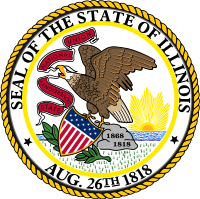 Illinois State Board of Education
Regional Offices of EducationPerformance Evaluation Reform Act TrainingJoint Committee DecisionsFoundational Services Teacher Evolution Module 2
Content contained is licensed under a Creative Commons Attribution-ShareAlike 3.0 Unported License
[Speaker Notes: Updated 9-10-15 sfd]
Purpose
The purpose of this module is to provide joint committees with guidance concerning the implementation of PERA.
Please complete the pre- portion of the pre-post assessment; these statements are our targets for this Module.
Content contained is licensed under a Creative Commons Attribution-ShareAlike 3.0 Unported License
[Speaker Notes: The purpose of this module is to have discussions around the work of the joint committee established in the Performance Evaluation Reform Act.


Part 50 establishes the minimum requirements for carrying out PERA, as well as, the minimum requirements for the teacher evaluation plan.
This is only minimum requirements. 

Ask participants to take a moment to self-assess on the targets listed on the pre-post for Module One.  This is a formative assessment that, if utilized, will be invaluable to you as a presenter (you can see where your participants rank themselves prior to starting the training and adjust, as needed based on that information).  It also:
Models best practice for teachers and administrators of gathering and utilizing formative assessments
Allows participants to see the targets for the session and self-assess where they are in their learning of these targets
Gives participants something tangible with which to leave the training

The targets for this training (as illustrated in the pre-post for Module 2):
	 identify steps the PERA joint committee has to consider as part of the implementation of PERA.
	 identify questions the PERA joint committee has to consider as part of implementation of PERA.
	 identify tools and resources that have been developed by PEAC to guide districts in the work of the joint committee.
	 identify steps for the joint committee to consider when determining the process for measuring student growth in the teacher evaluation system.
	 describe communication strategies to be used by the joint committee.]
Module 2: Joint Committee Decisions
Content contained is licensed under a Creative Commons Attribution-ShareAlike 3.0 Unported License
[Speaker Notes: Part 50 establishes a Joint Committee for the purpose of determining the details around measuring student growth through a collaborative process with equal representation for the purpose of teacher evaluation.

If you have participants that have not read through part 50 start the workshop with slide 7 and choose an activity that will get the audience familiar with part 50 rules.

“Joint Committee” means a committee composed of equal representation selected by the district and its teachers or, when applicable, the exclusive bargaining representative of its teachers, which shall have the duties set forth in this Part regarding the establishment of a performance evaluation plan that incorporates data and indicators of student growth as a significant factor in rating teacher performance.]
Steps
Read Part 50 Rules
Backwards Map
Identify Questions
Assessment Inventory
Identify essential skills embedded in the standards for the subject area or grade level
Identify, adapt or Create Assessments
Pilot
Content contained is licensed under a Creative Commons Attribution-ShareAlike 3.0 Unported License
[Speaker Notes: Through experience with a number of evaluation committees possible steps have been identified when moving through the work of the joint committee.
There is not an identified process for Joint Committees to follow. Each joint committee will determine a process that fits the uniqueness of their school or district. These steps are offered for conversation of possibilities to help in leading joint committee work.]
Part 50 Rules
All committee members should first become familiar with Part 50 rules of the administrative code
Content contained is licensed under a Creative Commons Attribution-ShareAlike 3.0 Unported License
[Speaker Notes: It is important for Joint Committees to start with a common language and a foundational understanding of the rules and regulations. Joint committees would benefit from taking the time to go through part 50 rules as a team and address any issues and questions that arise from reading part 50.]
Backwards Map
Identify PERA implementation date
Remember this includes Teacher Practice and Student Growth
Formal Joint Committees are required to meet beginning November 1 of the year prior to full implementation
Content contained is licensed under a Creative Commons Attribution-ShareAlike 3.0 Unported License
[Speaker Notes: First we need to identify the work that needs to be done through a backwards map.
What is our implementation date and how do we work backwards from there to determine the timeline for our work.]
Backwards Map
Who will be on the committee? 
How often will the committee meet? 
Will an informal/design committee  be used to start the process?   Why or why not?
Content contained is licensed under a Creative Commons Attribution-ShareAlike 3.0 Unported License
[Speaker Notes: The district needs to determine if they will first begin meeting with an informal evaluation committee before they begin the work of the formal joint committee. (reminder: once the joint committee meets formally they have 180 days to make decisions about student growth in the teacher evaluation system) Joint Committees for the purpose of student growth in the teacher evaluation must meet no later than November 1st the year prior to the full implementation date.

The informal and formal joint committee can be the same members.]
Backwards Map
Create timeline for the work of the Joint Committee
Where do we need to be 2016-2017 or upon implementation?
Where are we now?
What do we have left to get done?
When shall we complete each item
Content contained is licensed under a Creative Commons Attribution-ShareAlike 3.0 Unported License
[Speaker Notes: Steps:
What do we need to have in place for full implementation? (2016-17 for most)
What do we currently have in place?
What can we get done each year to make sure we are ready for full implementation?
Who will be responsible for completing each item?]
Identify Questions
Questions from Part 50 rules
Questions from teachers
Content contained is licensed under a Creative Commons Attribution-ShareAlike 3.0 Unported License
[Speaker Notes: Joint Committees have a lot of work to do around incorporating student growth as a significant factor in the teacher evaluation. In order to organize the work that the joint committee is to address, one step they may choose to take is to identify questions that are to be determined by the joint committee.

First, as the team read though part 50 they can determine many questions they will need to address.
i.e. What percentage of the over all evaluation will be student growth? What assessments will be used by each category of teacher? How will special populations be considered? Etc…

The committee may also want to solicit questions from the teachers. When doing this. We have found that questions from teachers can be sorted into categories – questions with answers from part 50, questions with answers determined by the joint committee, and questions that will have to be decided by the individual teacher. 
There are several decisions that need to be made by the Joint Committee.  
We will walk through some guiding questions and then give you time to work as a committee on the questions you identify as your top priority during today’s session. 
Please note- This is being provided as guidance and is not all inclusive but intended to provide support.
The expectation is not that we will answer every question today but instead should be integrated into the timeline to assist in the backwards mapping process.]
Student Growth Decisions for the Joint Committee
What percent of the overall performance evaluation rating will be student growth?
Minimum of 25% the first two years and 30% thereafter
Maximum of 50%
Content contained is licensed under a Creative Commons Attribution-ShareAlike 3.0 Unported License
[Speaker Notes: Have participants talk at their tables about how slides 37 and 38 might be addressed.]
Student Growth
What assessments are available for each category of teacher?
Is the assessment appropriate for the purposes of student growth in teacher evaluation?
What data supports your answer?
Content contained is licensed under a Creative Commons Attribution-ShareAlike 3.0 Unported License
[Speaker Notes: In addition, have we identified a type I or II and a type 3 for each category of teacher?

Remember that Special Ed teachers and ELL teachers should be considered in the categories of teachers.]
Assessment Inventory
Identify assessments currently being used
Identify assessment purpose
Identify assessment type
Identify assessment window
Content contained is licensed under a Creative Commons Attribution-ShareAlike 3.0 Unported License
[Speaker Notes: An additional step in helping determine assessments to be used is to conduct an assessment inventory.
There are a variety of assessment inventories depending on the data you wish to collect. Conducting an assessment inventory will assist the joint committee in identifying the assessment needs.
What assessments are currently in place that can be used for the purpose of measuring growth in the teacher evaluation? What assessments will need to be put into place?
Handout 2.1.  Please remember that this could include IEPs as an assessment category.]
Identify and Create Assessments
After the assessment inventory districts will:
 identify assessments for use in the teacher evaluation system.
Identify gaps in available assessments
Create or purchase needed assessments
Content contained is licensed under a Creative Commons Attribution-ShareAlike 3.0 Unported License
[Speaker Notes: After the assessment inventory districts will:
 identify assessments for use in the teacher evaluation system.
Identify gaps in available assessments
Create, adapt or purchase needed assessments]
Student Growth Decisions for the Joint Committee
Will all assessments have equal weight?
Remember one Type 1 or 2 and Type 3 assessment is required.
If no Type 1 or 2 is available for a certain category of teacher, two Type 3 assessments will be used.
Content contained is licensed under a Creative Commons Attribution-ShareAlike 3.0 Unported License
[Speaker Notes: Each teacher must have a Type 1 OR Type 2 assessment and a Type 3. Unless the joint committee identifies that a Type 1 or 2 assessment is not available for any category of teacher and then that teacher may use 2 type 3 assessments. 

The team may want to create a chart that would help identify what assessments are currently in place for each category of teacher. This information may be gathered through the assessment inventory.]
Student Growth Decisions for the Joint Committee
Who will approve Type 3 assessments?
How will you ensure assessment criteria is consistent district-wide?
Content contained is licensed under a Creative Commons Attribution-ShareAlike 3.0 Unported License
[Speaker Notes: One way to do this is create a Type 3 Assessment Approval Rubric
What other ideas do you have? 
The Joint Committee may wish to consider how IEP assessments would be considered as a type 3 assessment]
Student Growth Decisions for the Joint Committee
Identify when each assessment will be administered during the school year to align with the teacher evaluation cycle established within your district. 
What dictates your summative evaluation cycle?
Can this be changed to better align with student growth measures?
Content contained is licensed under a Creative Commons Attribution-ShareAlike 3.0 Unported License
[Speaker Notes: Discuss possible options]
Student Growth Decisions for the Joint Committee
How will special populations be considered?
What will be the process for the midpoint  data review?
Content contained is licensed under a Creative Commons Attribution-ShareAlike 3.0 Unported License
[Speaker Notes: Remember Part 50 Rules state that the Joint Committee shall consider how certain student characteristics shall be used for each measurement model chosen to ensure that they best measure the impact that a teacher, school and school district have on students’ academic achievement. [105 ILCS 5/24A-7]]
Student Growth Decisions for the Joint Committee
What measurement model will the district use?
Will the district use a Student Learning Objective (SLO) Framework? 
What  other measurement models are available?
How and when will we decide this?
Content contained is licensed under a Creative Commons Attribution-ShareAlike 3.0 Unported License
[Speaker Notes: Additional training will be provided on measurement models through foundational services.]
Student Growth Decisions for the Joint Committee
How much growth is determined as enough growth for each type of assessment (Type 1, Type 2, and Type 3)? 
What data is available to support these decisions?
Content contained is licensed under a Creative Commons Attribution-ShareAlike 3.0 Unported License
[Speaker Notes: The law does not dictate the growth target, and that it should be determined based on historical data.]
Student Growth Decisions for the Joint Committee
How will Professional Practice and Student Growth come together for a final summative rating?
Content contained is licensed under a Creative Commons Attribution-ShareAlike 3.0 Unported License
[Speaker Notes: There is a guidance document to assist with this process.]
Student Growth Decisions for the Joint Committee
What professional Development will be needed?
Who will deliver the professional development on student growth?
When will the professional development  be provided? 
When will you pilot your student growth model?
Content contained is licensed under a Creative Commons Attribution-ShareAlike 3.0 Unported License
Guidance on District Decision MakingGuidance on Implementing the Student Growth Component in Teacher and Principal Evaluation Systems
Content contained is licensed under a Creative Commons Attribution-ShareAlike 3.0 Unported License
[Speaker Notes: PEAC has created guidance on multiple topics, including the work of the joint committee. Two documents we will share include Guidance on District Decision Making and Guidance on Implementing the Student Growth Component in Teacher and Principal Evaluation Systems.
Guidance on district decision making lays out a process for districts to walk through when thinking about communication and the overall structure of the Evaluation system 
Guidance on Implementing the Student Growth Component in Teacher and Principal Evaluation Systems will help with the backwards map portion of joint committee work, as well as, helping address the issue of communication.]
Activity
Guidance Document Review:
Use the following three symbols to annotate the text:
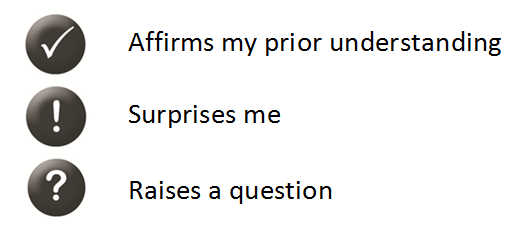 Content contained is licensed under a Creative Commons Attribution-ShareAlike 3.0 Unported License
[Speaker Notes: Ask participants to review the Guidance on District Decision Making andGuidance on Implementing the Student Growth Component in Teacher and Principal Evaluation Systems and use the following three symbols to annotate the text:
 Jigsaw the two documents and have groups report out
Affirms my prior understanding
Surprises me
Raises a question 
 
Small Group Direction: Small groups may assign a different section to each person in the group to read and report out.
 
Ask small groups to discuss what in the document affirmed participants prior understanding, surprised them, and raised questions. Encourage groups to use the chart paper and other materials to organize their ideas. Each participant should share one item at a time with their small group, allowing all members of the group/team to participate equally in the time allotted.
 
Ask each individual or small group to share what affirmed their prior understanding, surprised them, and raised questions with the large group.
 
Help connect group experiences by pointing out trends or common questions using chart paper or a blank PowerPoint slide. 
 
Note other supporting materials that may help to answer questions. If there are questions that you are unsure of please contact the appropriate organization to ensure that correct information is shared.]
Communication
The Joint Committee should consider the following communication questions in relationship to all of the questions included in this guiding document.
Are the district and union providing regular updates to stakeholders about the design and decision-making process?
Content contained is licensed under a Creative Commons Attribution-ShareAlike 3.0 Unported License
[Speaker Notes: Communication is a vital part of  the work of the joint committee. Take time at your table to talk about each one of the communication questions.

The district and teachers union should consider the following communication questions in relationship to all of the questions included in this guiding document.
 
Is the joint committee providing regular updates to stakeholders about the design and decision-making process?]
Communication
Is the Joint Committee asking stakeholders for feedback?
Are the district and union providing the updates and feedback opportunities in several ways and through different channels?
Content contained is licensed under a Creative Commons Attribution-ShareAlike 3.0 Unported License
[Speaker Notes: Is the joint committee asking stakeholders for feedback?
 
Is the joint committee providing the updates and feedback opportunities in several ways and through different channels?]
Communication
Is the joint committee using a representative stakeholder group in the design and decision-making process? 
Do those committee members or task force members have a specific communication charge to share information regularly with the people they represent?
Content contained is licensed under a Creative Commons Attribution-ShareAlike 3.0 Unported License
[Speaker Notes: Is the joint committee using a representative stakeholder group in the design and decision-making process? Do those committee members or task force members have a specific communication charge to share information regularly with the people they represent?]
Communication
By consciously making decisions about communication, district and union leaders can prevent the spreading of misinformation and can ensure that stakeholders throughout the district are on the same page.
Content contained is licensed under a Creative Commons Attribution-ShareAlike 3.0 Unported License
[Speaker Notes: By consciously making decisions about communication, district and union leaders can prevent the spreading of misinformation and can ensure that stakeholders throughout the district are on the same page.]
Activity
Illinois Administrative Code Part 50
Handout 2: Supports and Barriers
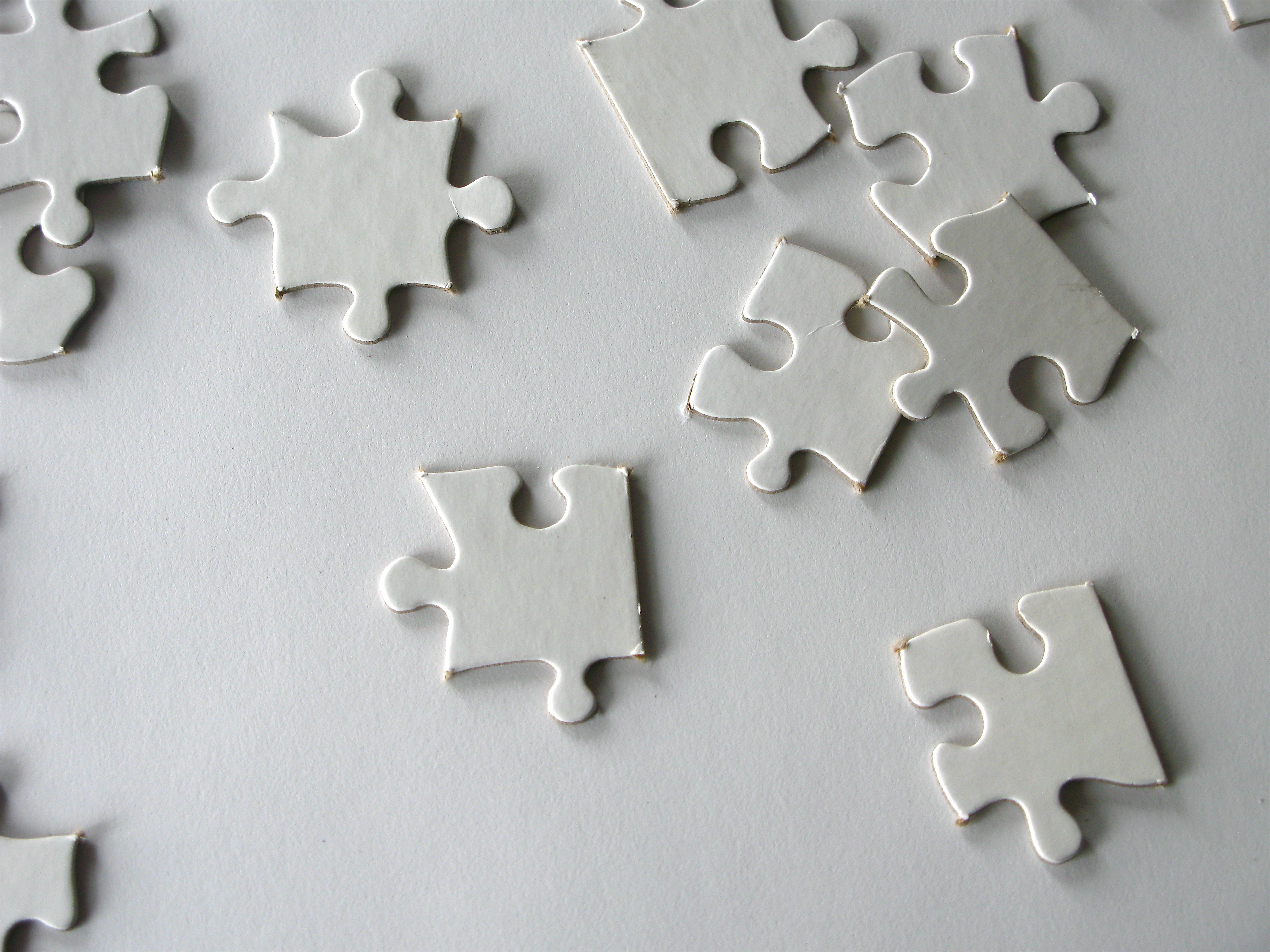 Content contained is licensed under a Creative Commons Attribution-ShareAlike 3.0 Unported License
[Speaker Notes: Refer participants to Handout 2: Supports and Barriers. 
 
Ask individuals or small groups to think about the questions listed on Handout 2 in regard to the conversations posed for the joint committee in the module. Encourage individual or small groups to use the chart paper and other materials to organize their ideas.
 
Once groups have completed Handout 2, or the time allotted for the activity has expired, ask them to share their answers with the large group.
 
Another Option: Ask groups/teams to list their answers to Handout 2 on a piece of chart paper. Post each individuals or small groups chart paper around the room and ask participants to engage in a “gallery walk” where each group walks around and reflects on the posted material.
 
When all participants have had a chance to engage in the gallery walk, ask them to return to their seats to reflect on the answers presented by others. 
 
Help participants connect identified barriers to possible supports and resources that are available.
 
If needed supports are identified but not available, contact the appropriate organization to let them know that a specific support is still needed.]
Questions???
This program is fully (100%) funded by the United States Department of Education using No Child Left Behind, Title I Part A Funds, through a grant from the Illinois State Board of Education, Statewide System of Support funds.
Content contained is licensed under a Creative Commons Attribution-ShareAlike 3.0 Unported License
Complete the Post & Reflection ?s
Please record your post assessment information on your paper copy
Answer the reflection questions on the sheet
This formative assessment has been for both YOUR use (and should leave the training with you) for self-assessment and MY use (as the trainer to better understand your needs during this training)
Content contained is licensed under a Creative Commons Attribution-ShareAlike 3.0 Unported License
[Speaker Notes: Have participants get out their paper copy of the pre-post and complete the Post section along with the reflection questions.  Participants should leave the training with this document.  It can be used to help them and their team identify next steps, plan for the next training, be used as evidence of learning in the PD during evaluation, etc.

Some trainers choose to copy these pre-posts for their own use prior to having participants leave with them.  Copying participants’ pre-post sheets is completely up to you; these questions are replicated in the on-line evaluation, but if you want immediate feedback to help you plan for your next training session, then that is an option for you.]